Testek feltöltődéséből származó gyakorlati problémák
Az ember és az elektrosztatikus feltöltődés
Biológiai hatások

	Az elektrosztatikus feltöltődés, vagy annak erőtere:
közvetlenül nem hat az élő szervezetre;
módosíthatja a levegő iontartalmát (biológiai hatás?);
kisülést okozhat.
Az ember és az elektrosztatikus feltöltődés
Biológiai hatások
Az embert érő elektrosztatikus kisülések ritkán okoznak múló kellemetlenségnél nagyobb problémát, azonban a kisülés hatására  bekövetkező mozdulat akár halálos is lehet!
Az ember és az elektrosztatikus feltöltődés
Biológiai hatások
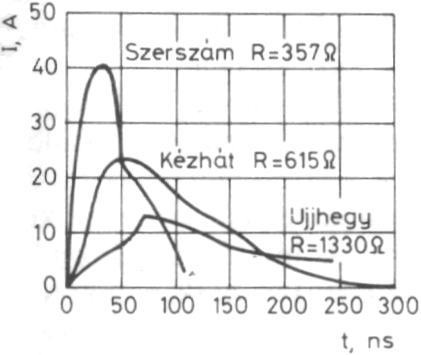 Az ember és az elektrosztatikus feltöltődés
Biológiai hatások
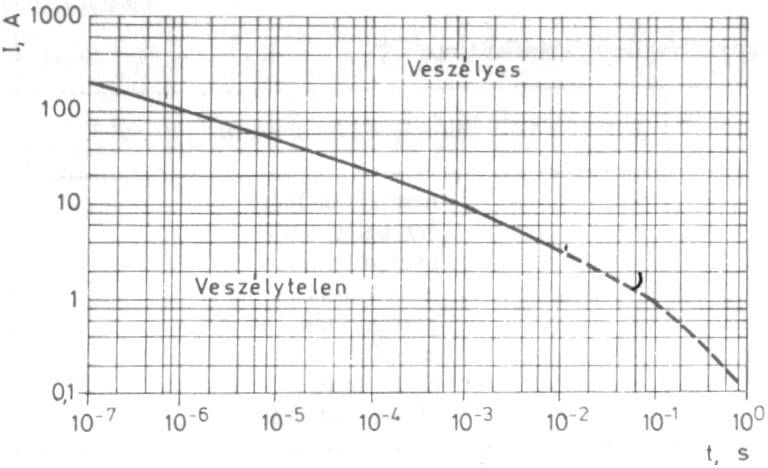 Kisülés energiája
Emberi testre gyakorolt hatás
Wki<10-3J
Nem érzékelhető
10-3 J <Wki <0,05J
Szúró érzés
0,05J <Wki<1 J
Ütő érzés
1 J <Wki<10J
Égető érzés
10J <Wki<50
Izomgörcs
50J <Wki
Halál
Az ember és az elektrosztatikus feltöltődés
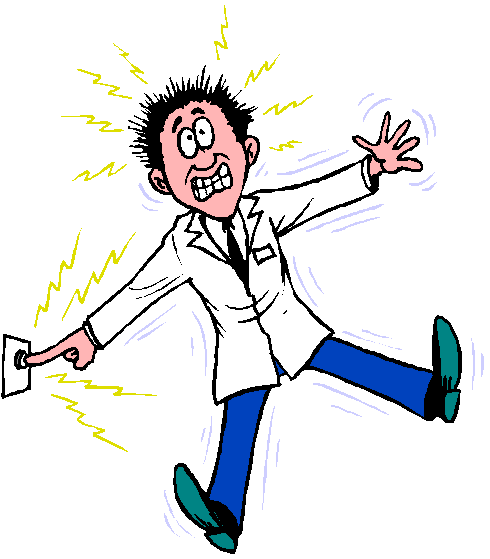 Biológiai hatások
Az ember és az elektrosztatikus feltöltődés
Az emberi test feltöltődése
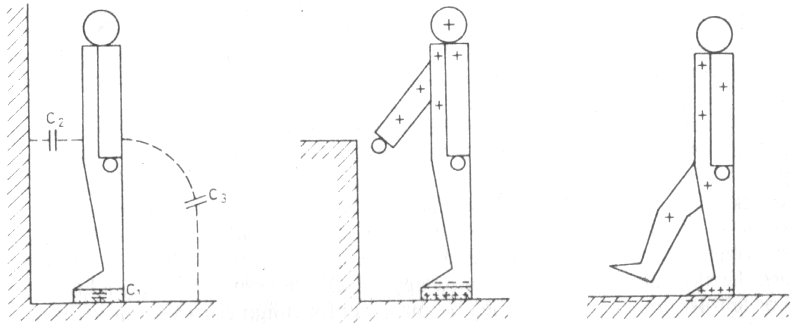 C = C1+C2+C3 = 100…200 pF
Az ember és az elektrosztatikus feltöltődés
Az emberi test feltöltődése
Ctest = 100 pF;		U = 10 kV
W = 5 mJ
Legfeljebb: W = 20 mJ
Az ember és az elektrosztatikus feltöltődés
Az emberi test feltöltődése


Bőr, fa, stb. (természetes anyagok) - elektrosztatikai vezetők
Műanyagok, lakkok, műszálas textil, stb. - szigetelők
Járművek feltöltődése
Ha a földtől el van szigetelve:
szigetelt kerekű,
lebegő vagy
repülő járművek
Járművek feltöltődése
Szigetelt kerekű járművek feltöltődése
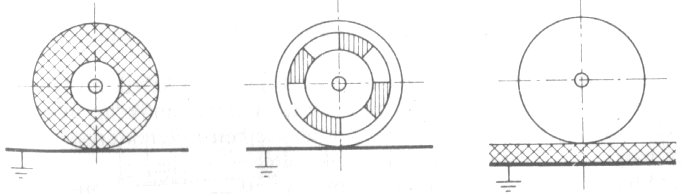 Járművek feltöltődése
Szigetelt kerekű járművek feltöltődése
Ideálisan szigetelő kerékabroncs feltöltődése
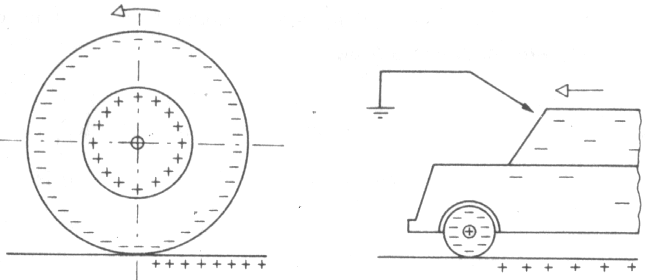 Járművek feltöltődése
Szigetelt kerekű járművek feltöltődése
Nagy ellenállású kerékabroncs feltöltődése
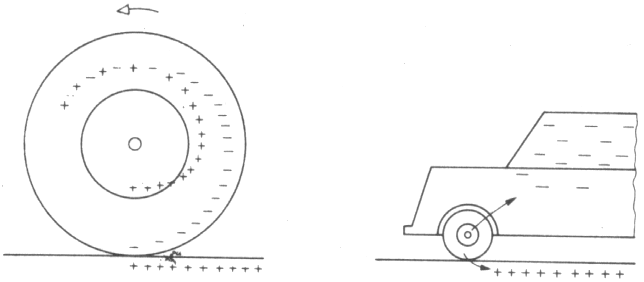 Járművek feltöltődése
Szigetelt kerekű járművek feltöltődése
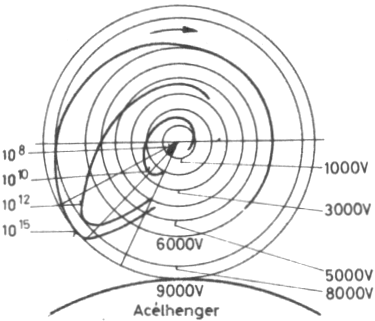 Kerékabroncs kerülete mentén fellépő potenciálok        60…80 km/h sebességgel forgó keréken, ha a fajlagos ellenállás  = 108…1015 ·cm
Járművek feltöltődése
Szigetelt kerekű járművek feltöltődése
Sebesség hatása különböző levezetési ellenállású kerékabroncsokon keletkező feltöltődésre:
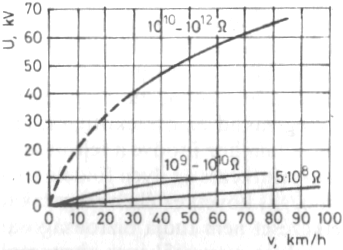 Járművek feltöltődése
Szigetelt kerekű járművek feltöltődése
Fölhalmozódó elektrosztatikus energia mozgásban lévő járműre:
	Személygépkocsi: 		W = 20…100 mJ
	Nagyméretű járművek: 	W = 600…800 mJ
Járművek feltöltődése
Repülőgépek és mesterséges holdak feltöltődése
Töltések leadása,
töltések felvétele vagy
elektrosztatikus megosztás útján.
Járművek feltöltődése
Repülőgép feltöltődése töltésfelhőn való áthaladáskor
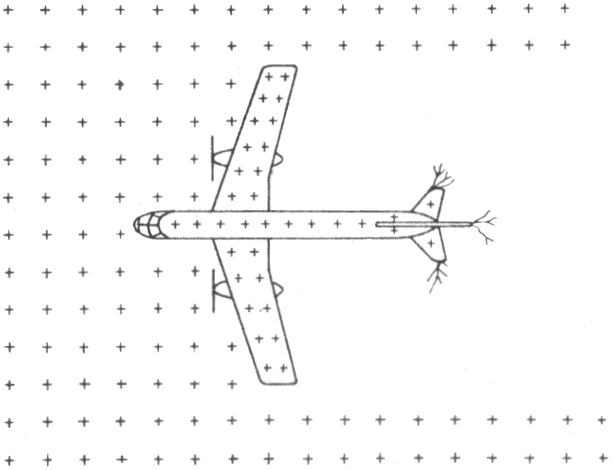 Járművek feltöltődése
Repülőgép feltöltődése tolósugárral kifújt ionok eltávozása következtében
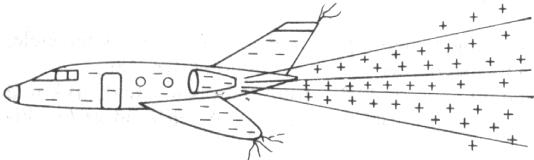 Járművek feltöltődése
Repülőgép feltöltődése megosztás és koronakisülés következtében
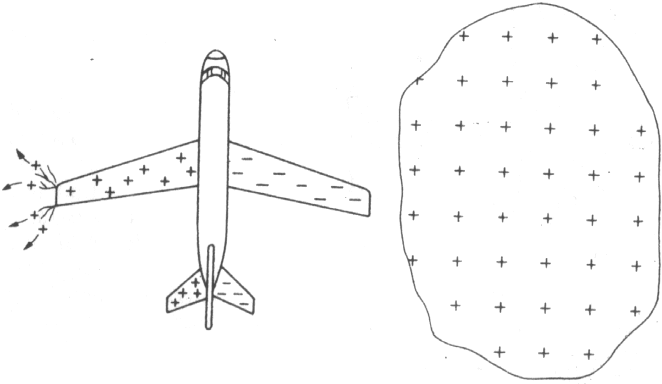 Járművek feltöltődése
A feltöltődés hatására keletkező kisülések
zavarják a rádiózást, navigációs berendezéseket,
ablakfelületen a kilátást zavarhatják,
radar működését megbéníthatják.
Járművek feltöltődése
Kisülés keletkezése repülés közbeni üzemanyagtöltés közben
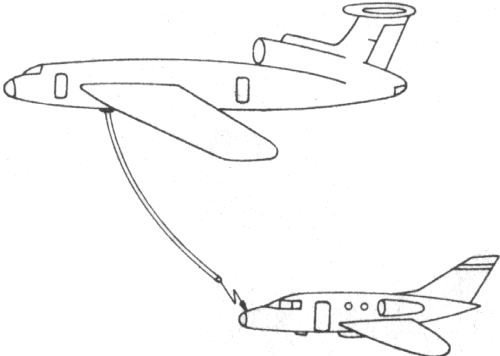 Járművek feltöltődése
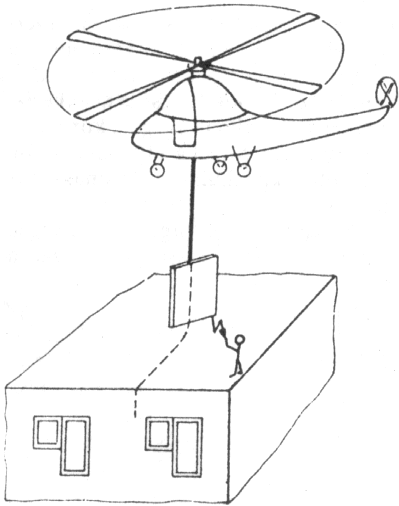 Embert érő kisülés helikopter feltöltődése következtében
Járművek feltöltődése
Elektrosztatikus kisülés keletkezése kormányozható léghajó kikötésekor
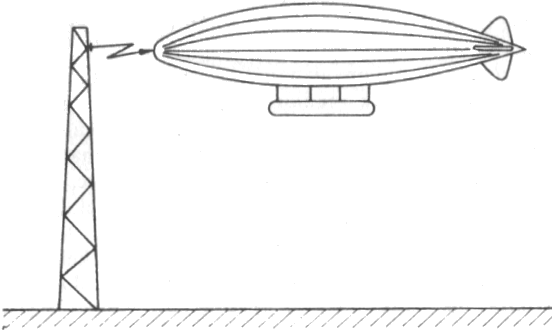 Folyamatos mozgásból eredő feltöltődés
Dobon vagy görgőn való áthaladás
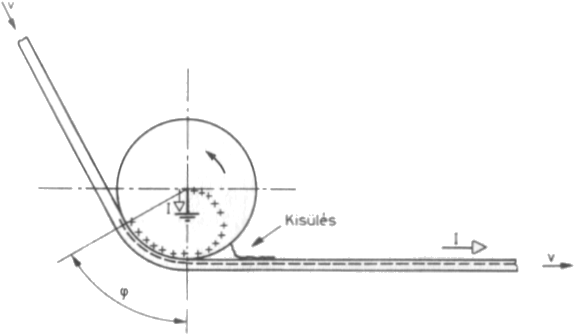 Folyamatos mozgásból eredő feltöltődés
Dobon vagy görgőn való áthaladás
Folyamatos mozgásból eredő feltöltődés
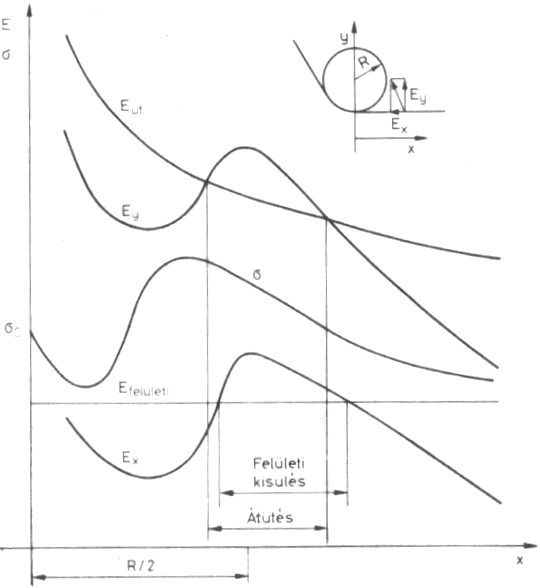 Dobon vagy görgőn való áthaladás
Folyamatos mozgásból eredő feltöltődés
Dobon vagy görgőn való áthaladás
A dob és a feltöltött fólia között keletkező kisülések elméleti helye:
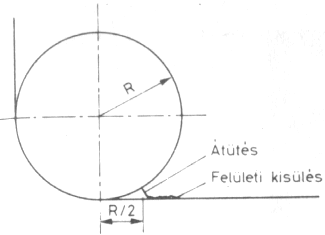 Folyamatos mozgásból eredő feltöltődés
Fel- és letekercselés
Töltésfelhalmozódás feltekercselés alkalmával
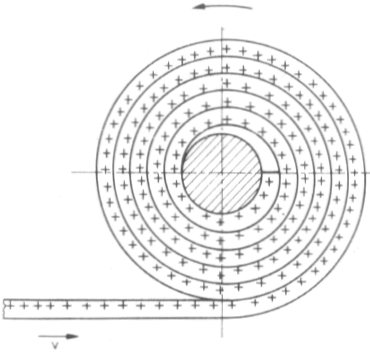 Folyamatos mozgásból eredő feltöltődés
Fel- és letekercselés
Letekercseléskor keletkező kétoldali feltöltődés
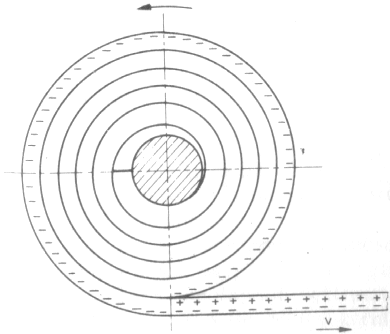 Az szalag két oldala nem azonos anyagú
Folyamatos mozgásból eredő feltöltődés
Képlékeny anyagok feltöltődése
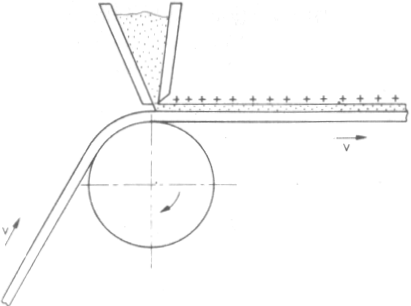 Elektrosztatikus erők által okozott technológiai problémák
Tapadás és taszítás
Papírlapok eltolódása az elektrosztatikus erők hatására hajtogatáskor:
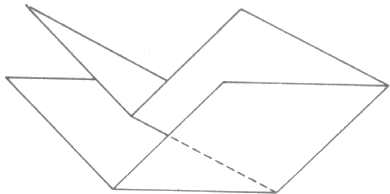 Elektrosztatikus erők által okozott technológiai problémák
Porosodás
Kettősréteg erőterének felszakadása porszemcsék hatására:
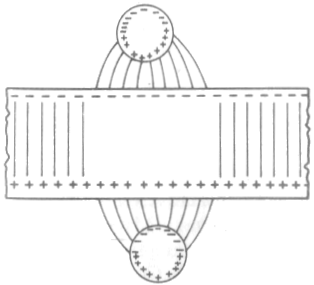 Elektronikus eszközök elektrosztatikai problémái
Roncsoló feszültség és energia:
VMOS 		    >30 V 		10-7 – 10-4 Ws
EPROM		    >100 V		10-6 – 10-5 Ws 
MOSFET		    >100 V		10-6 – 10-5 Ws 
OP AMP		    >190 V		10-6 – 10-5 Ws 
CMOS		    >250 V		10-6 – 10-4 Ws 
SCHOTTKY DIODA    >300 V		10-5 – 10-4 Ws 
BIPOLARIS TR	    >380 V		10-5 – 10-4 Ws 
SCHOTTKY TTL	    >1000 V 		10-5 – 10-3 Ws
Elektronikus eszközök elektrosztatikai problémái
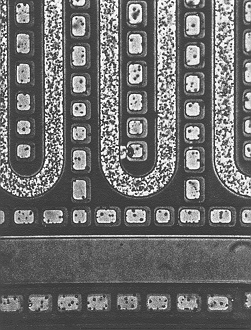 Folyadékok és porok feltöltődésének gyakorlati problémái
Csőben áramló folyadék feltöltődése
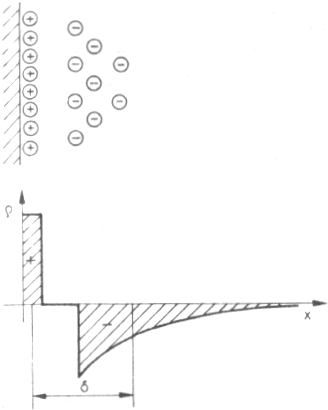 Homogén közeg

Cső falánál kialakuló Helmholtz-féle kettősréteg ioneloszlása:
Csőben áramló folyadék feltöltődése
Homogén közeg 
Csőben áramló folyadék ioneloszlása:
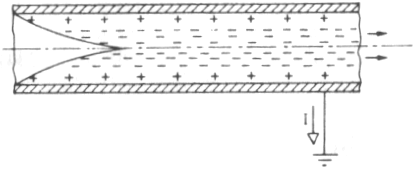 Csőben áramló folyadék feltöltődése
Homogén közeg 
Elektrosztatikus feltöltődésből származó ionáram függése a folyadék fajlagos vezetőképességétől:
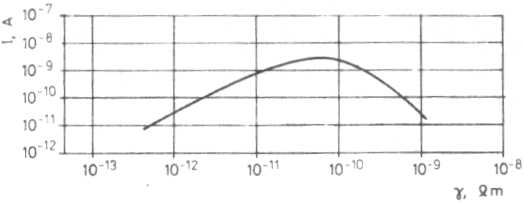 Csőben áramló folyadék feltöltődése
Homogén közeg 
A cső tengelyére merőleges keresztmetszetben kialakuló ionkoncentráció lamináris és turbulens áramlás esetén:
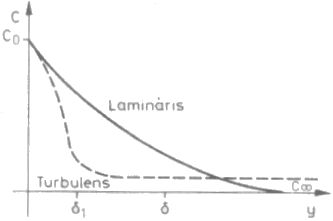 Csőben áramló folyadék feltöltődése
Kétfázisú folyadék
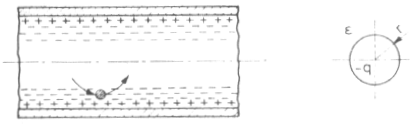 Cgömb = 4r
Ha a határfelületen U = 1 V, a részecskék távolsága egymástól 1 cm, akkor 1 m3 folyadékban 106 részecske. Ha r = 1 mm, r = 2,2 (olaj), akkor:  = 2,5·10-7 C/m3
Csőben áramló folyadék feltöltődése
Kétfázisú folyadék
Feltöltődés vizsgálata szigetelt fémkanna feszültségének mérésével:
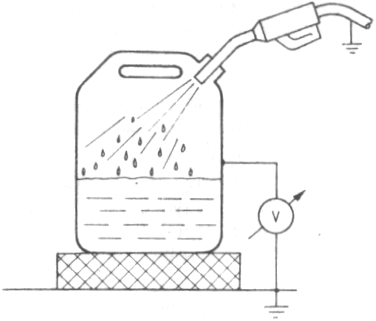 Csőben szállított por feltöltődése
Rendezetlen mozgás, érintkezés a cső falával;
különböző porok keverékének szállításakor a különböző anyagú porrészecskék ütközése;
kristályos anyagok szállításakor mechanikai hatások.
Csőben keletkező feltöltődés következményei
Földelt fémcső

Ha a folyadék a csövet teljesen kitölti, nincs baj.
Porrészecskék között kisülések:
robbanásveszély.
Feltöltött porrészecskék között erőhatások:
csőfalra tapadás, keresztmetszet csökkenése,
összecsomósodás, dugulás.
Csőben keletkező feltöltődés következményei
Szigetelőcső
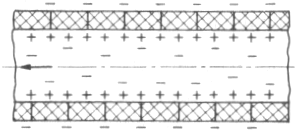 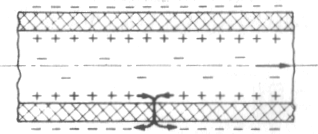 Csőben keletkező feltöltődés következményei
Szigetelőcső
Kúszókisülések a földelt fém alkatrészek szélén, a szigetelőcső fala mentén:
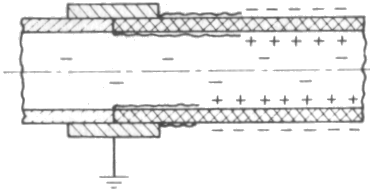 Csőben keletkező feltöltődés következményei
Szigetelőcső

	Kisülések hatására:
folyadékban bomlási folyamatok,
por meggyulladása,
por robbanása,
csőfal roncsolódása.
Csőben keletkező feltöltődés következményei
Elszigetelt fémcsőszakasz feltöltődése
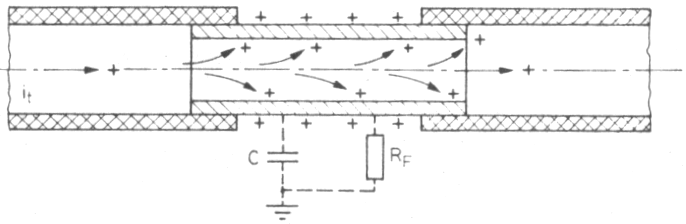 Csőben keletkező feltöltődés következményei
Elszigetelt fémcsőszakasz feltöltődése
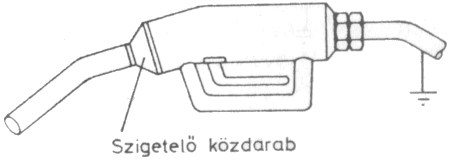 Tartályok feltöltődése
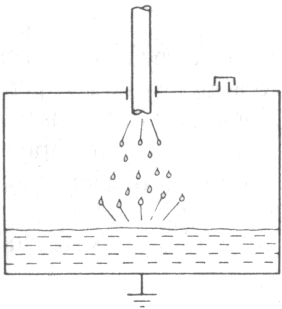 Tartályok feltöltődése
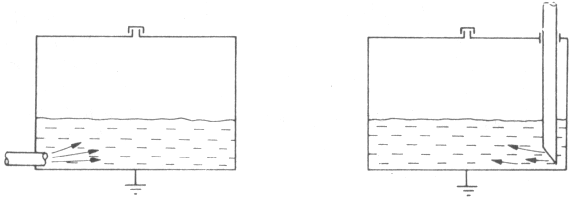 Tartályok feltöltődése
Potenciáleloszlás egy fémtartályban levő feltöltött folyadék hatására:
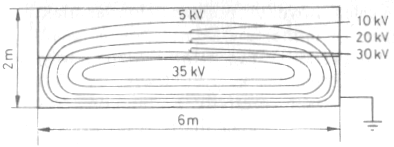 Tartályok feltöltődése
Tartály falára tapadt portömeg leszakadása siló ürítésekor:
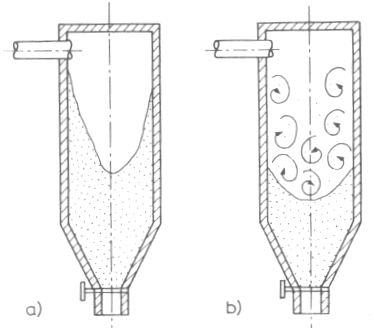 Tartályok feltöltődése
Por lebegtetéses szárítása:
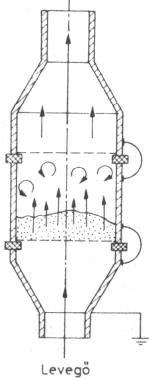 Tartályok feltöltődése
Tartály földelésének és szigetelésének jellegzetes esetei:
	a)	földelt fémtartály
	b)	belső szigetelőréteg földelt fémtartályon
	c)	földtől szigetelt fémtartály
	d)	szigetelőanyagból készült tartály
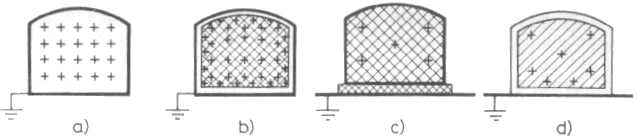 10…100 J
~ kJ
~ kJ
Tartályok feltöltődéséből eredő gyakorlati problémák
Folyadéktartályok
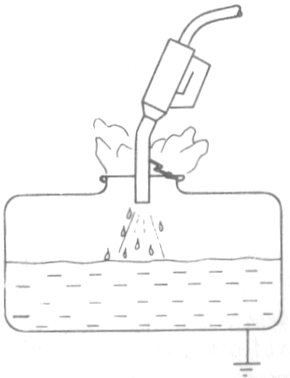 Tartályok feltöltődéséből eredő gyakorlati problémák
Folyadéktartályok
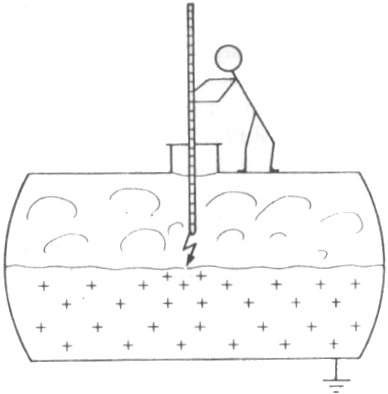 Tartályok feltöltődéséből eredő gyakorlati problémák
Folyadéktartályok
Szigetelő (műanyag) kannában felhalmozott töltés kisülése a földelt töltőcsőhöz:
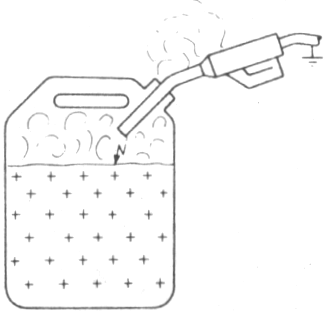 Tartályok feltöltődéséből eredő gyakorlati problémák
Folyadéktartályok
A felületén feltöltődött szigetelőkanna a töltőcső közelítésekor hozhat létre kisülést:
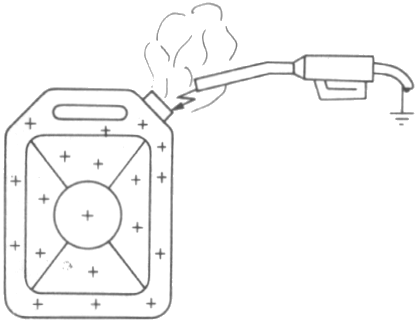 Tartályok feltöltődéséből eredő gyakorlati problémák
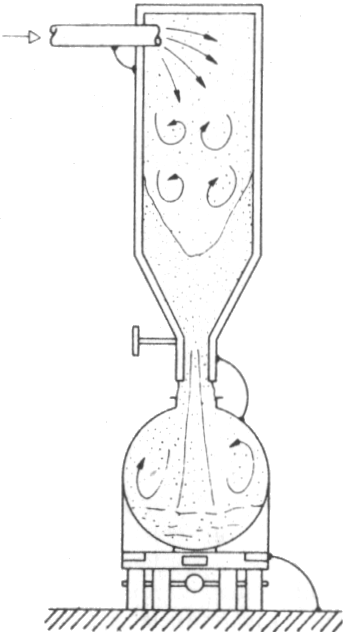 Portartályok
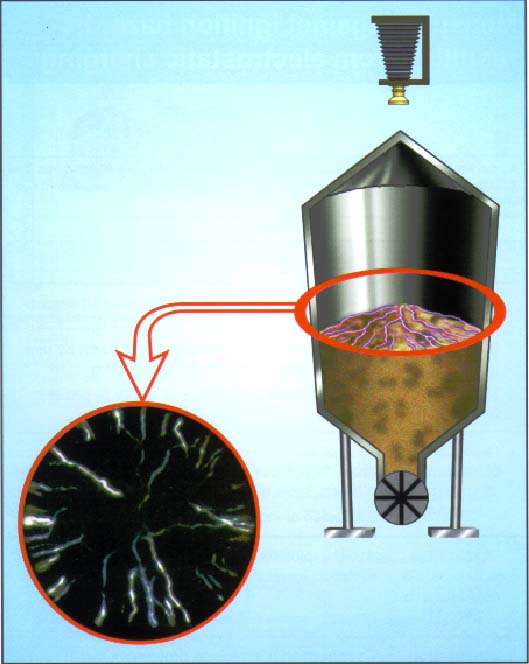 Köd vagy porfelhő veszélyes feltöltődése
Robbanást okozó kisülés keletkezése tartályhajó mosásakor:
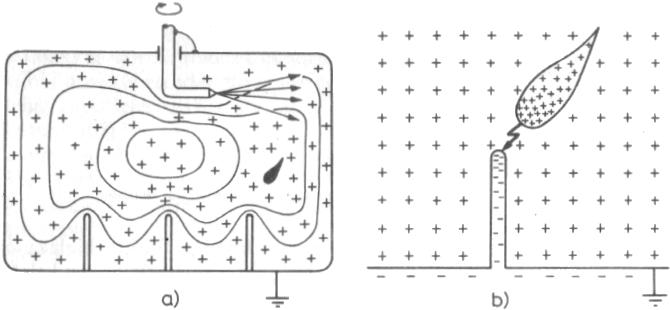 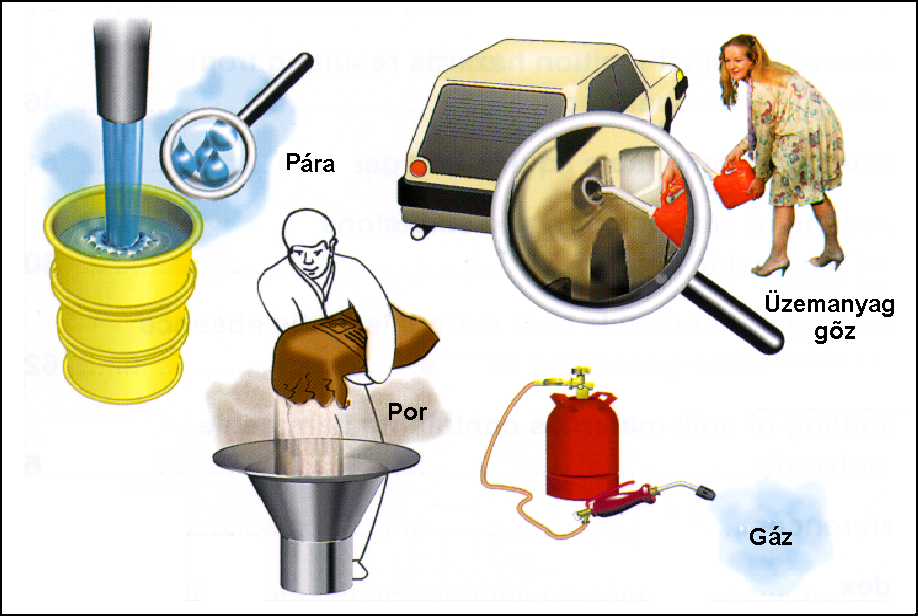 Elektrosztatikus tűz- és robbanásveszély
I.
A töltések felhalmozódása
a berendezéseken
A töltések felhalmozódása
a termékeken
II.
A feltöltődés csökkentése:
- Elvezetés a föld felé
- Semlegesítés
Kisülés
Kisülés
III.
Tűz vagy robbanás
Elektrosztatikus tűz- és robbanásveszély
Elektrosztatikus feltöltődés
Elektrosztatikus tűz- és robbanásveszély
VESZÉLYESSÉGI SZINTEK
(MSZ 16040)

SZIKRAÉRZÉKENYSÉG	RÖVID JEL  	MIN.GYULL. 
						 ENERGIA 

   Rendkívül Nagy	RSZ		10-4 Ws alatt

   Nagy			NSZ		10- 4 Ws

   Átlagos			ASZ		4.10-3 - 2.10 Ws 

   Kis			KSZ		2.10-2 WS felett
Elektrosztatikus tűz- és robbanásveszély
Elektrosztatikus tűz- és robbanásveszély
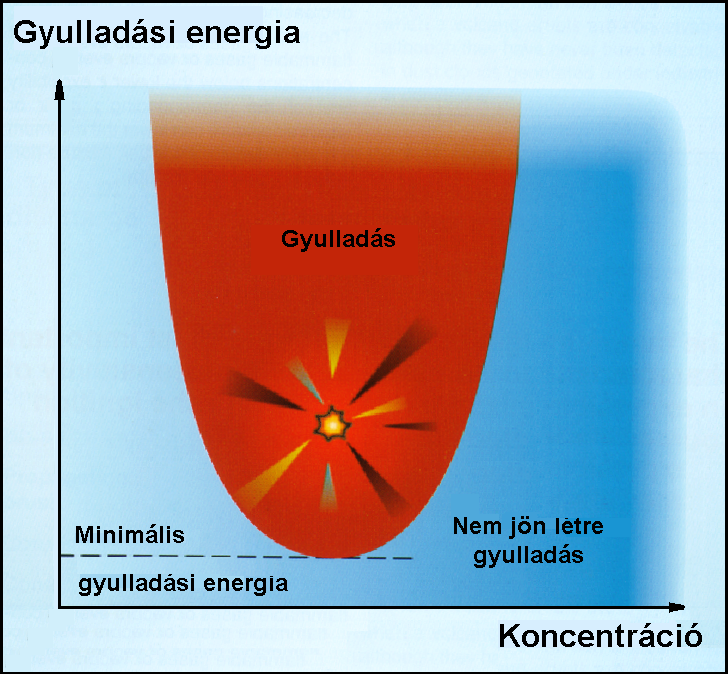